European Union 1 
Union and member States
PROF. DR. MARIA MENG-PAPANTONI
PANTEION UNIVERSITY
VISITING PROFESSOR AT THE EUROPA-INSTITUT, SAARLAND
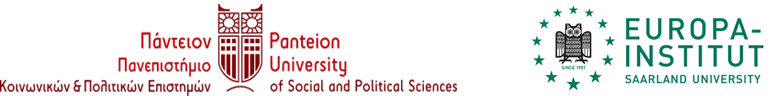 THE EU IN THE WORLD
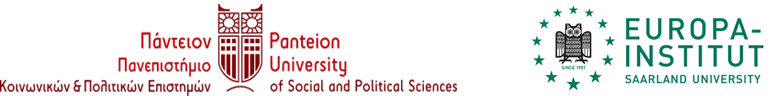 MARIA MENG-PAPANTONI, PROFESSOR, PANTEION UNIVERSITY
The Present membership of the EU
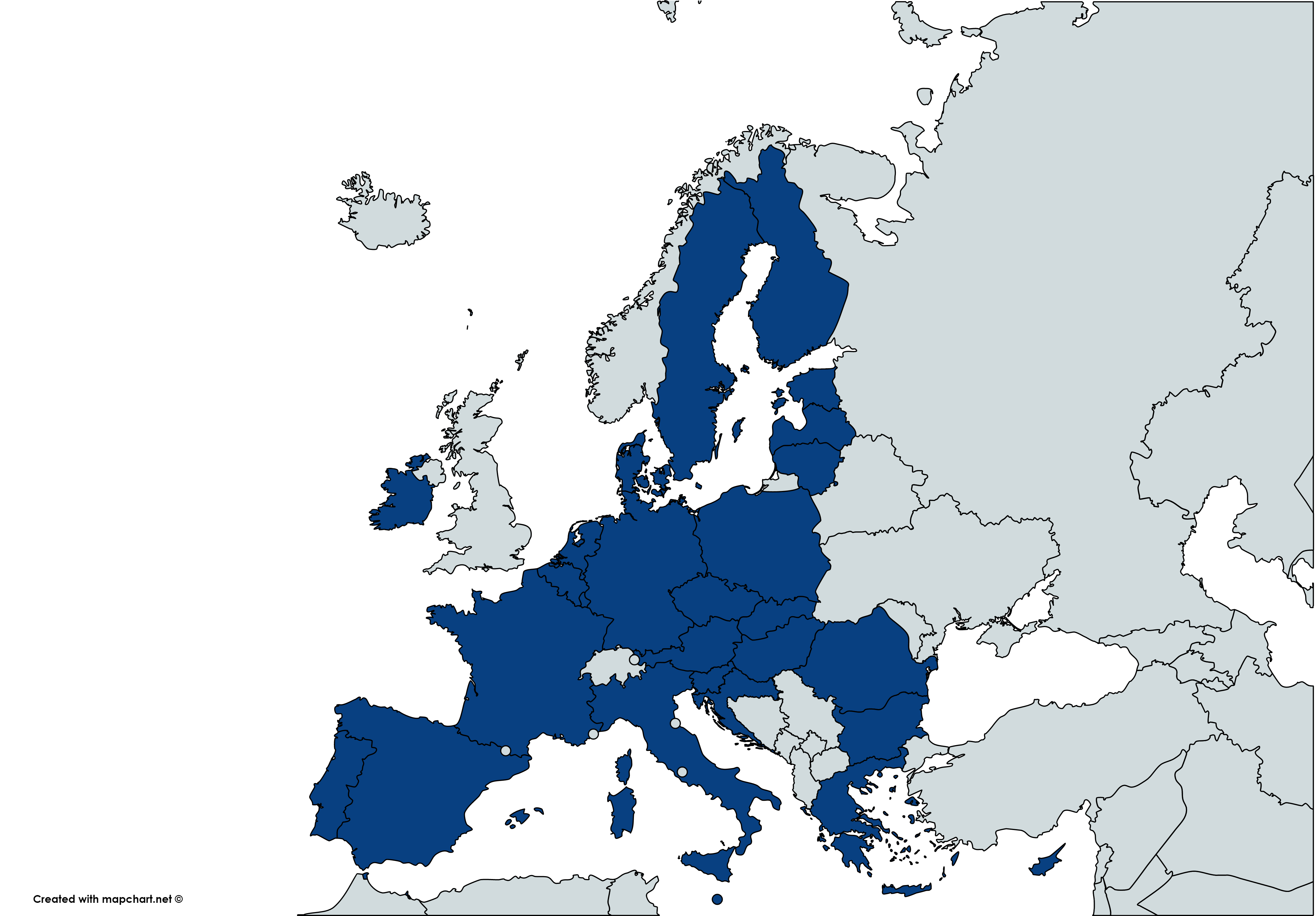 MARIA MENG-PAPANTONI, PROFESSOR, PANTEION UNIVERSITY
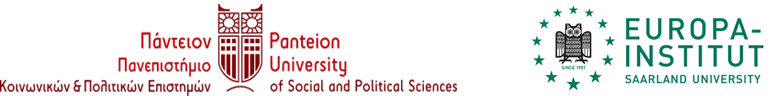 The past membership of the European Union
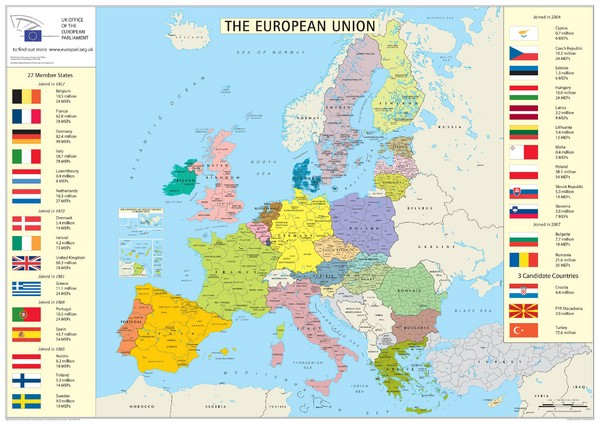 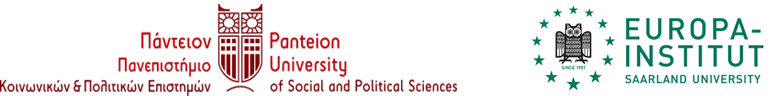 MARIA MENG-PAPANTONI, PROFESSOR, PANTEION UNIVERSITY
[Speaker Notes: The EU currently has 27 Member States. These comprise first of all the six 
founder members of the EEC, namely Belgium, Germany (including the
territory of the former GDR following the unification of the two Germanies
on 3 October 1990), France, Italy, Luxembourg and the Netherlands.
On 1 January 1973, Denmark (now excluding Greenland, which in a
referendum in February 1982 voted by a narrow majority not to remain
in the EC), Ireland and the United Kingdom joined the Community; Norway’s
planned accession was rejected in a referendum in October 1972 (with
53.5 % against EC membership). The ‘enlargement to the south’ was begun
with the accession of Greece on 1 January 1981 and completed on 1 January
1986 with the accession of Spain and Portugal. The next enlargement took
place on 1 January 1995 when Austria, Finland and Sweden joined the EU.
In Norway, a referendum led to a repeat of the outcome 22 years before, with
a small majority (52.4 %) against Norwegian membership of the EU. On
1 May 2004 the Baltic States of Estonia, Latvia and Lithuania, the east and
central European States of the Czech Republic, Hungary, Poland, Slovenia
and Slovakia and the two Mediterranean islands of Cyprus and Malta joined
the EU. Only a little over two years later, the enlargement to the east was
completed for the time being with the accession of Bulgaria and Romania
on 1 January 2007. This extended the number of Member States from 15
to 27 and increased the EU population by around 90 million, bringing it
to 474 million. This historic enlargement of the EU is the centrepiece of a
long process leading to the reunification of a Europe that had been divided
for over half a century by the Iron Curtain and the cold war.]
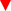 GENERAL CHARACTERISTICS OF THE EU
MEMBER-STATES: 27
POPULATION: 447,007,596 (1.1.2022)
ECONOMICS: Together with the US and China, the EU is one of the top 3 global players in international trade. The euro is the official currency of 20 of the 27 EU member countries (EUROZONE). 
GDP: $19,35 trillion "World Economic Outlook database: 2024". IMF.org. International Monetary Fund. [$18.292 trillion ("World Economic Outlook Database, October 2019". IMF.org. International Monetary Fund]
GDP growth: 2.3% (2018), 1.7% (2019), -5.9% (2020), 5.4% (2021): "World Economic Outlook Database, April 2020". IMF.org. International Monetary Fund. 
GDP per capita: $56,970 in 2023 (compared to $80,410 in the United States, $52,120 in Japan and $28,800 in China), "World Economic Outlook database: October 2023". IMF.org. International Monetary Fund.
GDP by sector: Agriculture: 1.5%, Industry: 23,8%, Services: 70.7% (2016 estimates): "The World Factbook - Central Intelligence Agency". www.cia.gov . 
EMPLOYMENT: Agriculture: 5%, Industry: 21.9%, Services: 73.1% (2014 estimates): "The World Factbook - Central Intelligence Agency". www.cia.gov. 
POPULATION BELOW THE POVERTY LEVEL: 9.8% (2013): "The World Factbook - Central Intelligence Agency". www.cia.gov (Accessed 13.10.2016), 21.6% (EU27, estimated 2018): "People at risk of poverty or social exclusion". ec.europa.eu/eurostat. Eurostat
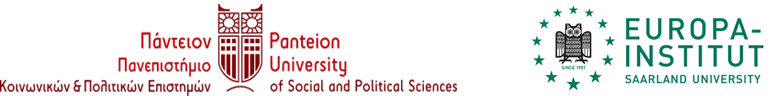 MARIA MENG-PAPANTONI, PROFESSOR, PANTEION UNIVERSITY
Candidate countries and potential candidates
MARIA MENG-PAPANTONI, PROFESSOR, PANTEION UNIVERSITY
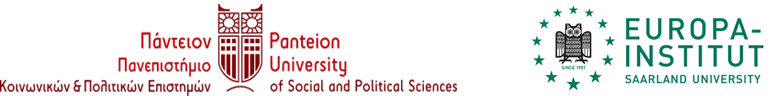 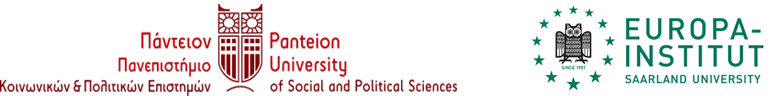 STAGE OF NEGOTIATIONS IN THE ACCESSION COUNTRIES
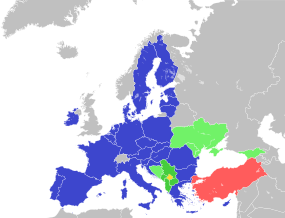 MARIA MENG-PAPANTONI, PROFESSOR, PANTEION UNIVERSITY
How to become a member (Art. 49 TEU)
European States
That respects and promotes the basic values of the EU (art. 2 TEU)
May apply to the Council
That decides unanimously upon consent of the majority in the EP
According to the conditions of eligibility of the European Council (see the „Copenhagen criteria“)
Necessary treaty changes (of primary law) by agreement between the applicant and the existing member states
Ratification by the national Parliaments
If constitutionally necessary or democratically chosen also a referendum about the accession (see Norway!)
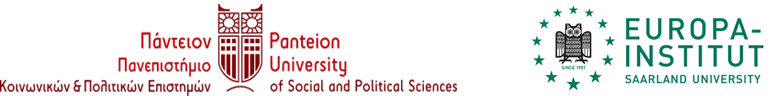 MARIA MENG-PAPANTONI, PROFESSOR, PANTEION UNIVERSITY
[Speaker Notes: Article 49
Any European State which respects the values referred to in Article 2 and is committed to promoting them may apply to become a member of the Union. 
The European Parliament and national Parliaments shall be notified of this application. 
The applicant State shall address its application to the Council, which shall act unanimously after consulting the Commission and after receiving the consent of the European Parliament, which shall act by a majority of its component members. 
The conditions of eligibility agreed upon by the European Council shall be taken into account.
The conditions of admission and the adjustments to the Treaties on which the Union is founded, which such admission entails, shall be the subject of an agreement between the Member States and the applicant State. This agreement shall be submitted for ratification by all the contracting States in accordance with their respective constitutional requirements.

Conclusion of the Copenhagen session of  the European Council (June 1993): „Membership requires that candidate country has achieved stability of institutions guaranteeing democracy, the rule of law, human rights, respect for and protection of minorities, the existence of a functioning market economy as well as the capacity to cope with competitive pressure and market forces within the Union. Membership presupposes the candidate's ability to take on the obligations of membership including adherence to the aims of political, economic and monetary union.“]
Copenhagen criteria 1993
Membership requires that candidate country has achieved stability of institutions guaranteeing democracy, the rule of law, human rights, respect for and protection of minorities, the existence of a functioning market economy as well as the capacity to cope with competitive pressure and market forces within the Union. Membership presupposes the candidate's ability to take on the obligations of membership including adherence to the aims of political, economic and monetary union.
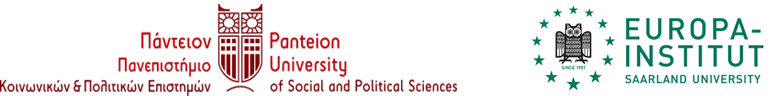 MARIA MENG-PAPANTONI, PROFESSOR, PANTEION UNIVERSITY
Effects of accession
All rights and duties of membership
Submission under the full body of existing Union law
Submission under the „acquis communautaire“

Enlargement of the territory of the Union
Territories of the member states
In their changing configuration (Algeria/ Germany / Greenland)
Territorial sea of the Union
Territorial extension of validity Union law?
Extraterritorial Jurisdiction
Territorial consequence linked to facts happening abroad
Extraterritorial effect (Microsoft, Boeing, Google etc.)
Substantiall effect of behavior abroad on the national territory
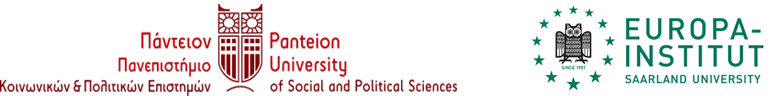 MARIA MENG-PAPANTONI, PROFESSOR, PANTEION UNIVERSITY
Basic values of the EU
Art. 2 TEU: 
The Union is founded on the values of respect for human dignity, freedom, democracy, equality, the rule of law and respect for human rights, including the rights of persons belonging to minorities. 
These values are common to the Member States in a society in which pluralism, non-discrimination, tolerance, justice, solidarity and equality between women and men prevail.

What if the member states are not fulfilling their duties?
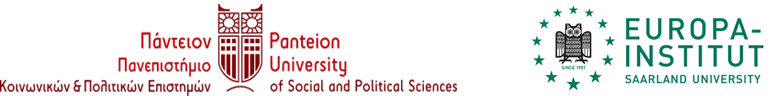 MARIA MENG-PAPANTONI, PROFESSOR, PANTEION UNIVERSITY
Discipline of Member States
Article 7 TEU
Council decides by 4/5 whether there is a clear risk of a serious breach of the values of Art. 2 by a member state
The European Council (unanimously) with the consensus of the EP determines the existence of a serious and persistent breach by a Member State of  Article 2
The Council, by qualified majority, decides about the (temporary) suspension of some or all membership rights (duties remain)
Incriminated state has no voting right (Art. 354 TFEU)
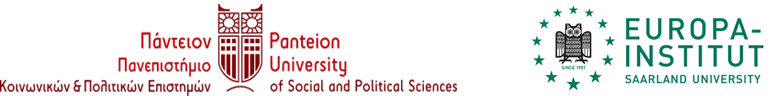 MARIA MENG-PAPANTONI, PROFESSOR, PANTEION UNIVERSITY
[Speaker Notes: Article 7

On a reasoned proposal by one third of the Member States, by the European Parliament or by the European Commission, the Council, acting by a majority of four fifths of its members after obtaining the consent of the European Parliament, may  determine that there is a clear risk of a serious breach by a Member State of the values referred to in Article 2. Before making such a  determination, the Council shall hear the Member State in question and may address recommendations to it, acting in accordance with the same procedure. The Council shall regularly verify that the grounds on which such a determination was made continue to apply.
The European Council, acting by unanimity on a proposal by one third of the Member States or by the Commission and after obtaining the consent of the European Parliament, may determine the existence of a serious and persistent breach by a Member State of the values referred to in Article 2, after inviting the Member State in question to submit its observations.
Where a determination under paragraph 2 has been made, the Council, acting by a qualified majority, may decide to suspend certain of the rights deriving from the application of the Treaties to the Member State in question, including the voting rights of the representative of the government of that Member State in the Council. In doing so,  the Council shall take into account the possible consequences of such a suspension on the rights and obligations of natural and legal persons. The obligations of the Member State in question under this Treaty shall in any case continue to be binding on that State.

4. The Council, acting by a qualified majority, may decide subsequently to vary or revoke measures taken under paragraph 3 in response to changes in the situation which led to their being imposed.
5. The voting arrangements applying to the European Parliament, the European Council and the Council for the purposes of this Article are laid down in Article 354 of the Treaty on the Functioning of the European Union.]
Termination of membership (art. 50 TEU)
Any Member State may decide to withdraw from the Union in accordance with its own constitutional requirements.
Notification to the European Council – negotiation 
agreement of the separation and  conditions
By the Council (qualified majority) upon consent of the EP (majority)
But also without agreement the exit becomes valid two years after the initial notification
Extension possible, but not against the will of the separating state or any other member in Council
Downsizing the territory of the Union
A State that left the Union will have to apply for re-entry like any other candidate for membership
Possibility to expulse a member state?
Leaving the Eurozone without leaving the EU itself?
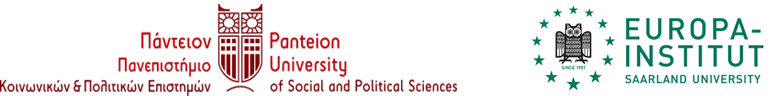 MARIA MENG-PAPANTONI, PROFESSOR, PANTEION UNIVERSITY
[Speaker Notes: 1. Any Member State may decide to withdraw from the Union in accordance with its own constitutional requirements.
2. A Member State which decides to withdraw shall notify the European Council of its intention. In the light of the guidelines provided by the  European Council, the Union shall negotiate and conclude an agreement with that State, setting out the arrangements for its withdrawal, taking account of the framework for its future relationship with the Union. That agreement shall be negotiated in accordance with Article 218(3) of the Treaty on the Functioning of the European Union. It shall be concluded on behalf of the Union by the Council, acting by a qualified majority, after obtaining the consent of the European Parliament.
The Treaties shall cease to apply to the State in question from the date of entry into force of the withdrawal agreement or, failing that, two years after the notification referred to in paragraph 2, unless the European Council, in agreement with the Member State concerned, unanimously decides to extend this period.
4. For the purposes of paragraphs 2 and 3, the member of the European Council or of the Council representing the withdrawing Member State shall not participate in the discussions of the European Council or Council or in decisions concerning it. A qualified majority shall be defined in accordance with Article 238(3)(b) of the Treaty on the Functioning of the European Union.
5. If a State which has withdrawn from the Union asks to rejoin, its request shall be subject to the procedure referred to in Article 49.


ABC: Provision has also been made for withdrawal from the EU. A withdrawal
clause has been incorporated into the EU Treaty, allowing a Member State
to leave. There are no conditions for such a withdrawal from the Union;
all that is required is an agreement between the EU and the Member State
concerned on the arrangements for its withdrawal. If such agreement cannot
be reached, the withdrawal becomes effective without any agreement two
years after the notification of the intention to withdraw. However, there is
no provision for expulsion of a Member State from the EU for serious and
persistent breaches of the Treaties.]
The Union and its neighbours
.
Relation to the EFTA
Three times transition of members (1972, 1985 and 1995)
N, LIE, ICEL: European Economic Area (1994)
Economic Freedoms, Basic freedoms
Economic Law (without participation in voting)
EFTA Court in Luxemburg
Bilateral Agreements with Switzerland
Special agreements like e.g.
Agreements with future membership candidates, like the „Europe Agreements“  and now the western Balkan states (North Macedonia, Serbia, Albania etc.), the Stability and Association Agreements.
Regional agreements like the Maghreb/Mashrek Agreements – Euro-Mediterranean Association Agreements
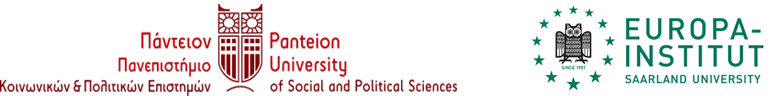 MARIA MENG-PAPANTONI, PROFESSOR, PANTEION UNIVERSITY
[Speaker Notes: Article 8 TEU
1. The Union shall develop a special relationship with neighbouring countries, aiming to establish an area of prosperity and good neighbourliness, founded on the values of the Union and characterised by close and peaceful relations based on cooperation


Caucase (Armenia, Aserbeidschan, Georgia)

Belarus, Ucraine

Mediterranean (Maghreb, Mashrek)]
Identity and Equality of Member States
Art. 4.2 TEU: The Union shall respect the equality of Member States before the Treaties as well as their national identities, inherent in their fundamental structures, political and constitutional, inclusive of regional and local self-government. 
It shall respect their essential State functions, including ensuring the territorial integrity of the State, maintaining law and order and safeguarding national security. 
In particular, national security remains the sole responsibility of each Member State.
MARIA MENG-PAPANTONI, PROFESSOR, PANTEION UNIVERSITY
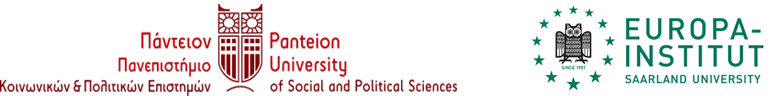 Supranationality / internationality
Supranational International Organization
An international organ
That governs directly
Behavior and transactions within the member states
and is either independant from the member States or
governs by majority voting of the State representatives

International Organization
An international organ
Regulates the behavior of national organs
That govern behavior and transactions within their member state
MARIA MENG-PAPANTONI, PROFESSOR, PANTEION UNIVERSITY
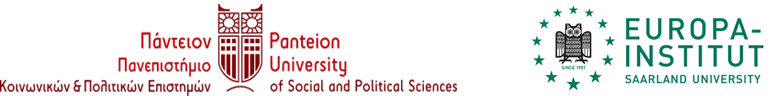 Basic distinction
International Organization
International Law
E.g. OECD, NATO
Organization for Security and Cooperation in Europe (OSCE), Council of Europe
Supranational Organization
International Law as basis
Supranational Law as created by the organization
Law made by majority vote (some states are bound against their will)
So far only the European Union
Supranational Organs
Commission
Court
EP ?
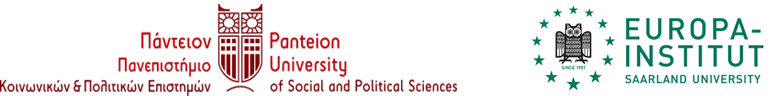 MARIA MENG-PAPANTONI, PROFESSOR, PANTEION UNIVERSITY
History
Robert Schuman in 1950: Supranational High Authority for Coal and Steel industry (France, Germany and others willing to participate)
The High Authority was the government and the lawmaker
The Council was merely consultative and designed to be the link between the HA and the governments of the Member States
Also: the EDC (European Defence Community)
Refused by the UK
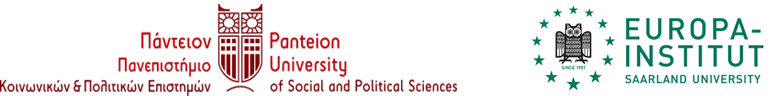 MARIA MENG-PAPANTONI, PROFESSOR, PANTEION UNIVERSITY
Two steps forward, one step back
In most cases now there is voting by qualified majority in Council (art. 16.3 TEU and art. 238.2 TFEU), but

Member states claim veto power (unanimity) in particular cases of national interest, Luxembourg compromise (1966)
Or lower blocking majority (Ioannina compromise (1994))
Reducing thereby supranational decision-making
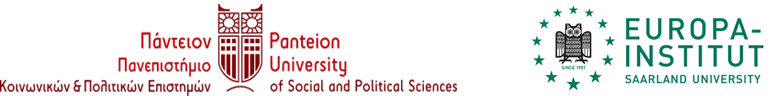 MARIA MENG-PAPANTONI, PROFESSOR, PANTEION UNIVERSITY
[Speaker Notes: Unanimity still in some sensitive areas like taxation, social security or social protection, the accession of new States to the European Union, foreign and common defence policy and operational police cooperation between the Member States.]
Luxemburg compromise (1966)
End of France's "policy of the empty chair"
Where very important national interests are at stake, the states will go on to negotiate in the Council until they have reached consensus
Legally per se not binding
Self-defined national interest
When is the end of  the patience, what happens then?
Politically stable. Still nowadays consensus is preferred in the Council
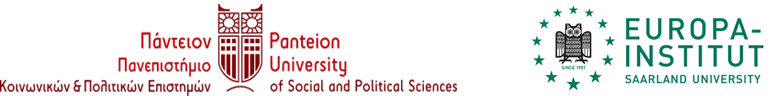 MARIA MENG-PAPANTONI, PROFESSOR, PANTEION UNIVERSITY
[Speaker Notes: The Luxemburg Compromise was challenged (and disregarded first) in 1982, when the UK tried, to blackmail the other MS for a rebate in the budget by withholding consent to a CAP decision. The others, including France, were nevertheless deciding by majority.
After having introduced new cases of majority decisions in the Single European Act in 1986 the rules of procedure of the Council were changed so, that one state or the Commission could require a majority voting if this was in conformity with the Treaty.
Nowadays the veto idea survives in art. 32.2.2 TEU
See also the Compromise of Ioanninna

Final Communiqué of the extraordinary session of the Council (Luxembourg, 29
January 1966)
Caption:  On 29 January 1966, in Luxembourg, the Six reach a political compromise, as a result of which France agrees to resume its seat in the Council so that the Community may resume its normal activities in the areas of internal and external policy.
Bulletin of the European Economic Community. Dir. Of publ. European Economic Community. March 1966, n°
3. Luxembourg: Office for Official Publications of the European Communities. "Final Communiqué of the extraordinary
Session of the Council (January 1966)", p. 5-11.

At the meeting of 28 and 29 January the Six reached agreement and the following statements were issued:
……………………….

b) Majority voting procedure
I. Where, in the case of decisions which may be taken by majority vote on a proposal of the Commission, Very important interests of one or more partners are at stake, the Members of the Council will endeavour, Within a reasonable time, to reach solutions which can be adopted by all the Members of the Council while Respecting their mutual interests and those of the Community, in accordance with Article 2 of the Treaty.
II. With regard to the preceding paragraph, the French delegation considers that where very important Interests are at stake the discussion must be continued until unanimous agreement is reached.
III. The six delegations note that there is a divergence of views on what should be done in the event of an Failure to reach complete agreement.
IV. The six delegations nevertheless consider that this divergence does not prevent the Community’s work Being resumed in accordance with the normal procedure.

The members of the Council agreed that decisions on the following should be by common consent:
a) The financial regulation for agriculture;
b) Extensions to the market organization for fruit and vegetables;
c) The regulation on the organization of sugar markets;
d) The regulation on the organization of markets for oils and fats;
5 / 6 19/12/2013
e) The fixing of common prices for milk, beef and veal, rice, sugar, olive oil and oil seeds.]
Ioannina Compromise (1994)
The lower threshold for a blocking majority provided for in the Treaty of Maastricht according to the weight before
Declaration No. 7 to the Treaty of Lisbon, related to Art. 16.4 TEU and 238.2 TFEU
Reduced, but not removed supranationality
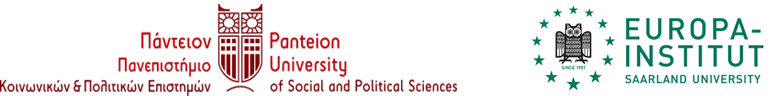 MARIA MENG-PAPANTONI, PROFESSOR, PANTEION UNIVERSITY
[Speaker Notes: 7. Declaration on Article 16(4) of the Treaty on European Union and Article 238(2) of the Treaty on the Functioning of the European Union
The Conference declares that the decision relating to the implementation of Article 16(4) of the Treaty on European Union and Article 238(2) of the Treaty on the Functioning of the European Union will be adopted by the Council on the date of the signature of the Treaty of Lisbon and will enter into force on the day that Treaty enters into force. The draft decision is set out below:
Draft Decision of the Council
relating to the implementation of Article 16(4) of the Treaty on European Union and Article 238(2) of the Treaty on the Functioning of the European Union between 1 November 2014 and 31 March 2017 on the one hand, and as from 1 April 2017 on the other
THE COUNCIL OF THE EUROPEAN UNION,
Whereas:
(1) Provisions should be adopted allowing for a smooth transition from the system for decision-making in the Council by a qualified majority as defined in Article 3(3) of the Protocol on the transitional provisions, which will continue to apply until 31 October 2014, to the voting system provided for in Article 16(4) of the Treaty on European Union and Article 238(2) of the Treaty on the Functioning of the European Union, which will apply with effect from 1 November 2014, including, during a transitional period until 31 March 2017, specific provisions laid down in Article 3(2) of that Protocol.
(2) It is recalled that it is the practice of the Council to devote every effort to strengthening the democratic legitimacy of decisions taken by a qualified majority,
HAS DECIDED AS FOLLOWS:
Section 1
Provisions to be applied from 1 November 2014 to 31 March 2017
Article 1
From 1 November 2014 to 31 March 2017, if members of the Council, representing:
(a) at least three quarters of the population, or
(b) at least three quarters of the number of Member States
necessary to constitute a blocking minority resulting from the application of Article 16(4), first subparagraph, of the Treaty on European Union or Article 238(2) of the Treaty on the Functioning of the European Union, indicate their opposition to the Council adopting an act by a qualified majority, the Council shall discuss the issue.
Article 2
The Council shall, in the course of these discussions, do all in its power to reach, within a reasonable time and without prejudicing obligatory time limits laid down by Union law, a satisfactory solution to address concerns raised by the members of the Council referred to in Article 1.
Article 3
To this end, the President of the Council, with the assistance of the Commission and in compliance with the Rules of Procedure of the Council, shall undertake any initiative necessary to facilitate a wider basis of agreement in the Council. The members of the Council shall lend him or her their assistance.
Section 2
Provisions to be applied as from 1 April 2017
Article 4
As from 1 April 2017, if members of the Council, representing:
(a) at least 55 % of the population, or
(b) at least 55 % of the number of Member States
necessary to constitute a blocking minority resulting from the application of Article 16(4), first subparagraph, of the Treaty on European Union or Article 238(2) of the Treaty on the Functioning of the European Union, indicate their opposition to the Council adopting an act by a qualified majority, the Council shall discuss the issue.
Article 5
The Council shall, in the course of these discussions, do all in its power to reach, within a reasonable time and without prejudicing obligatory time limits laid down by Union law, a satisfactory solution to address concerns raised by the members of the Council referred to in Article 4.
Article 6
To this end, the President of the Council, with the assistance of the Commission and in compliance with the Rules of Procedure of the Council, shall undertake any initiative necessary to facilitate a wider basis of agreement in the Council. The members of the Council shall lend him or her their assistance.
Section 3
Entry into force
Article 7
This Decision shall enter into force on the date of the entry into force of the Treaty of Lisbon.]
How to enforce supranational law?
No forcible enforcement against unruly member states
But close cooperation of the european and national judiciary
National court decisions on questions of european law are enforceable like those on national laws
Direct effect of all EU law, even of directives (according to the ECJ) 
makes justiciability of EU Law more comprehensive
Member states are liable when they violate EU law by the legislature, the administration or by the judiciary
This makes violations costly and creates a negative publicity for the institutions involved
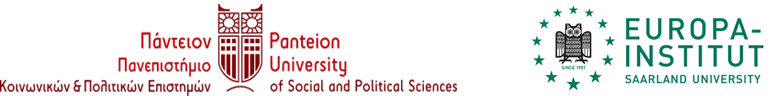 MARIA MENG-PAPANTONI, PROFESSOR, PANTEION UNIVERSITY